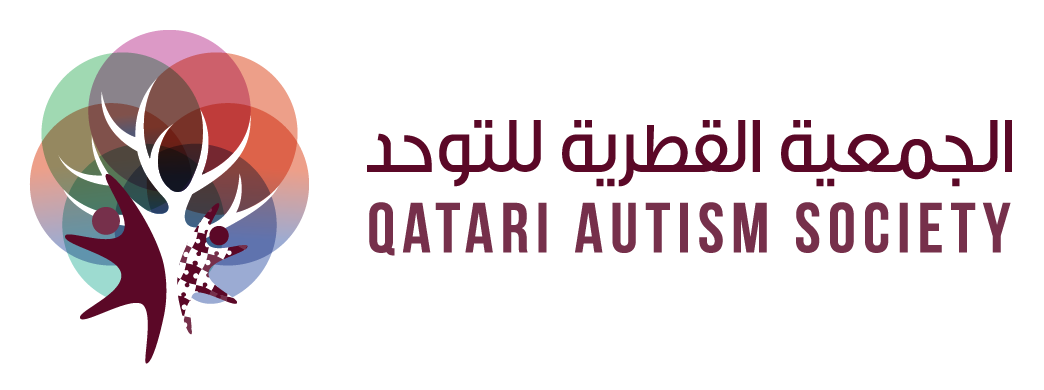 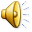 الجمعية القطرية للتوحد
تقدم
سلسلة تحفيز اللغة عند الأطفال2
إعداد
أخصائية النطق واللغة
أستاذة / دعاء عبد اللطيف
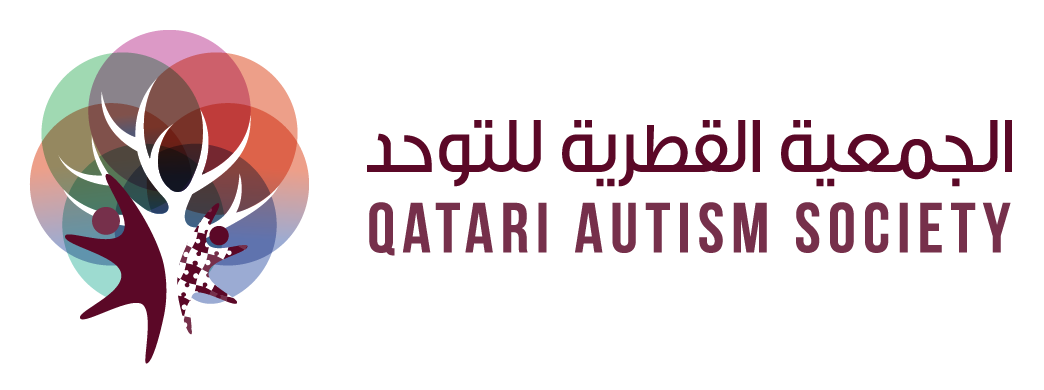 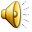 سلسلة تحفيز اللغة عند الأطفال
ثانيا : تعليم الطفل مفردات الحيوانات
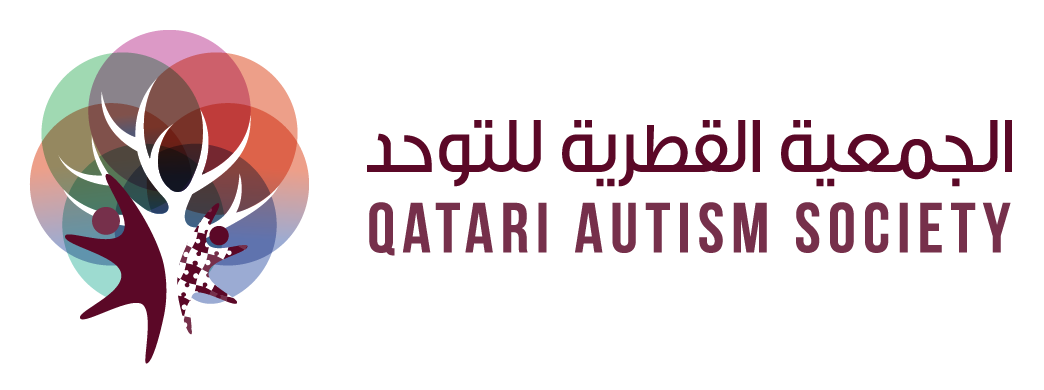 تحفيز اللغة عند الأطفال
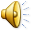 تعليم الطفل مفردات الحيوانات
نشاط أين أعيش
لتعليم الأطفال بعض مفردات الحيوانات
المفردات التي سوف يتعلمها الطفل :
 (أسد_دب_فيل)                               (حصان_أرنب_بطة)
 ( قطة_كلب)                                   (سمكه_دولفين)    
 (غابة_مزرعة_منزل_بحر)
الأدوات :
(طابعة_مقص_لاصق)
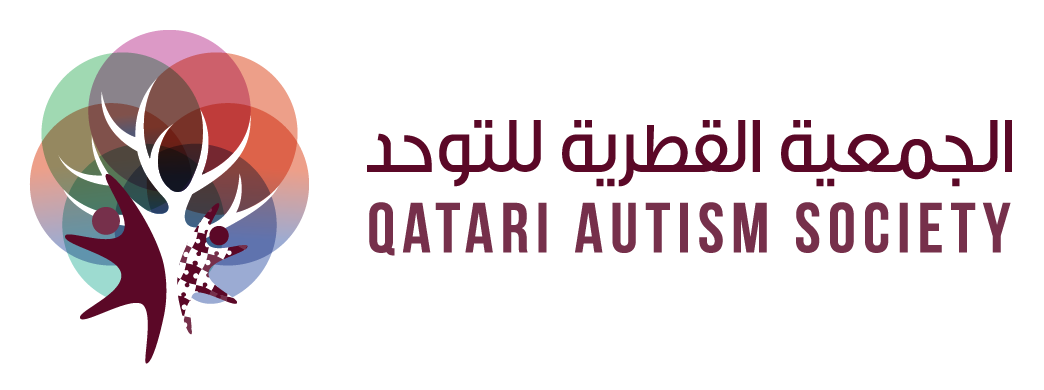 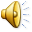 طريقة اللعب:
يتم أخبار الطفل أن أصدقائي الحيوانات ضيعوا بيوتهم 
وعلينا مساعدتهم في إيجاد بيوتهم
ويتم عرض صور الحيوانات بعد قص كلا منهم بمفردة
ونقوم بعرض صور بيوت الحيوانات (الغابة_المزرعة_البحر_المنزل)
ويقوم الطفل بوضع كل حيوان في بيته ويتم تعزيز الطفل بعدالإنتهاء من النشاط
الفئة المستهدفة من النشاط :
الأطفال المتأخرين لغويا
أطفال متلازمة داون
أطفال طيف التوحد
أطفال التأخر الفكري
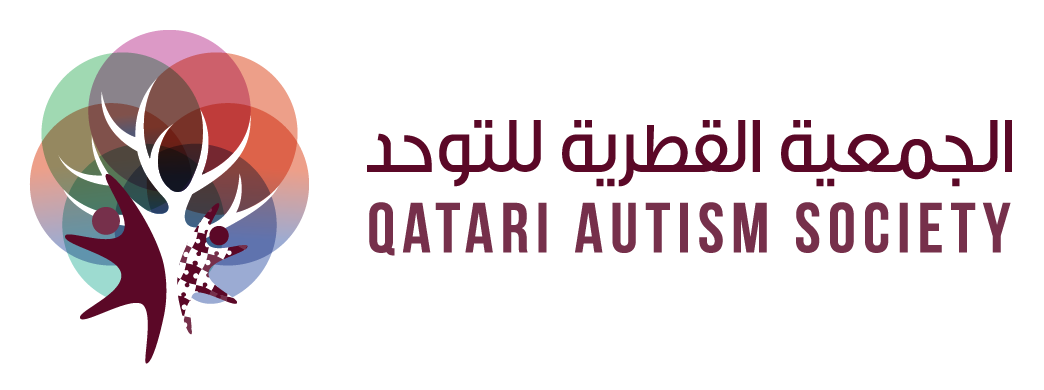 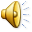 الأهداف الخاصة بالنطق واللغة :
تدريب الطفل علي المفردات اللغوية 
(أسد_فيل_دب_كلب_قطة_أرنب_بطة_حصان_سمكة_دولفين)  (غابة_مزرعة_بحر_منزل)
تدريب الطفل علي إتباع التعليمات
(قص_ألصق)
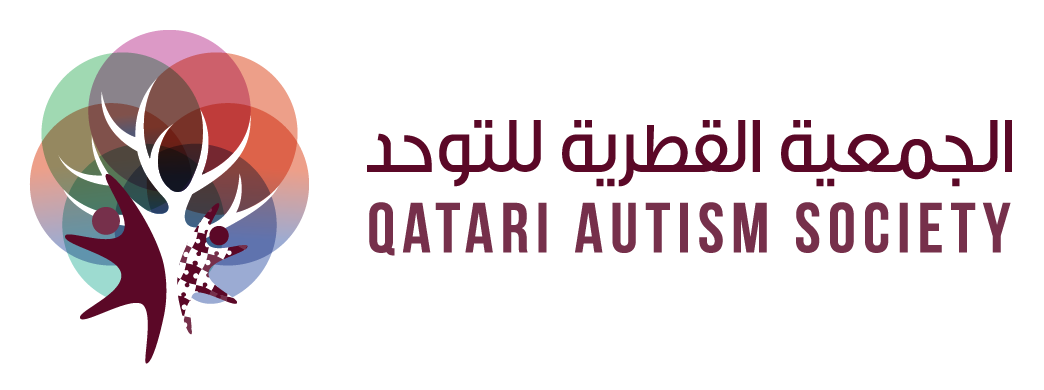 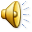 أوراق العمل
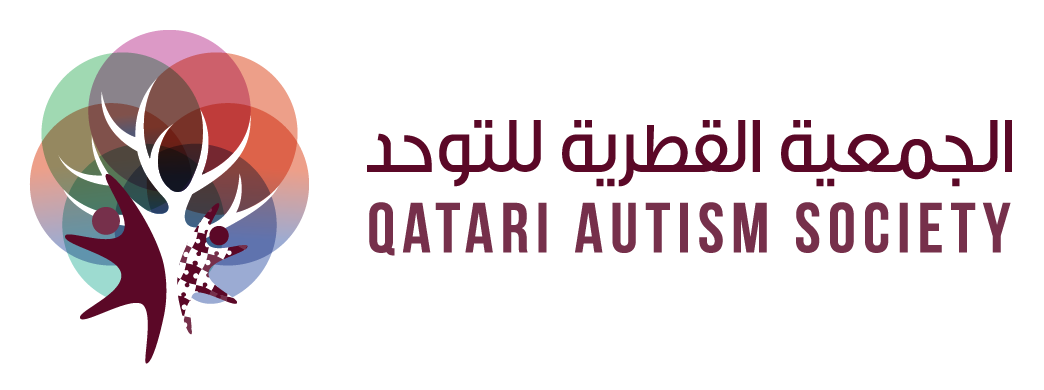 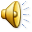 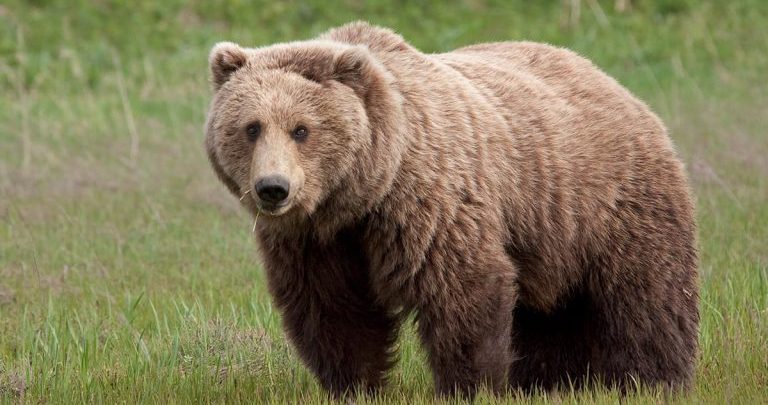 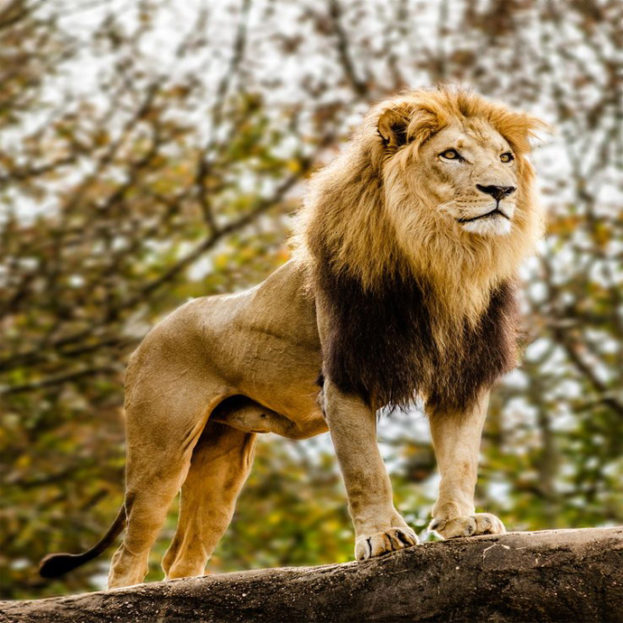 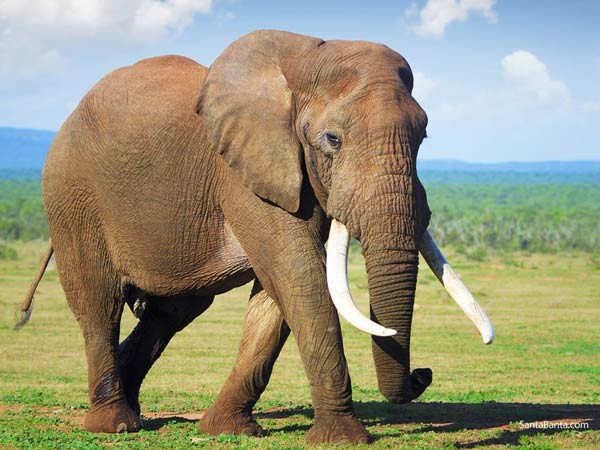 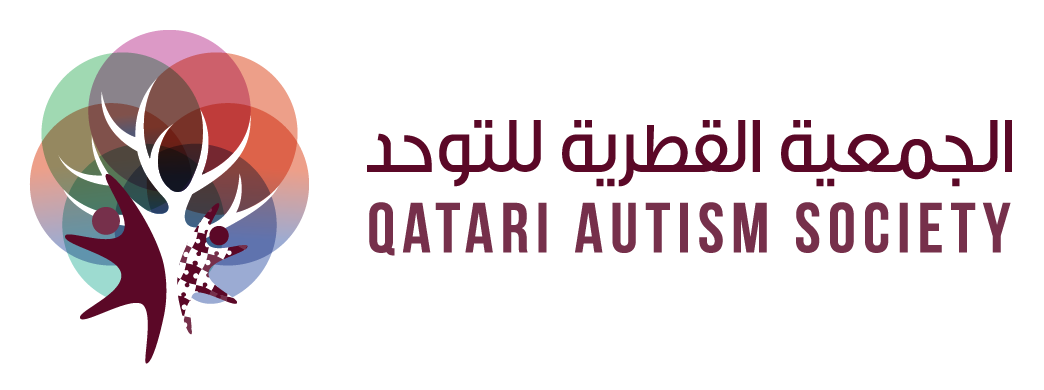 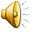 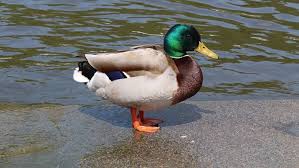 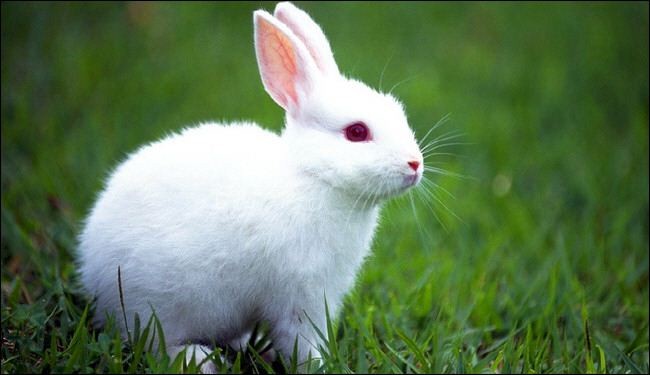 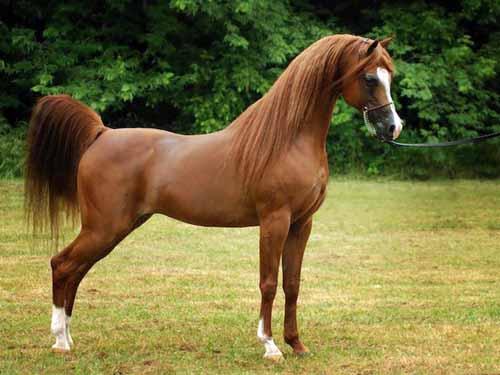 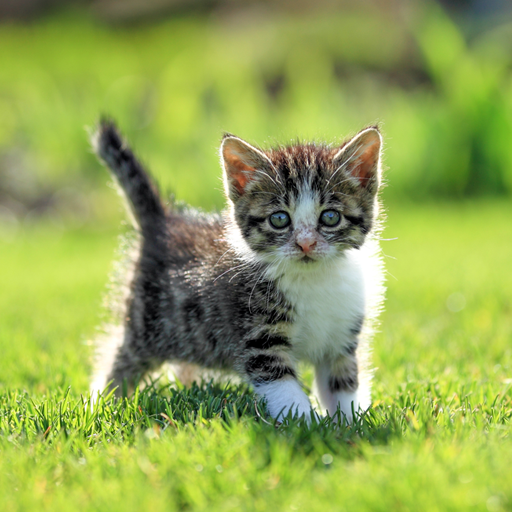 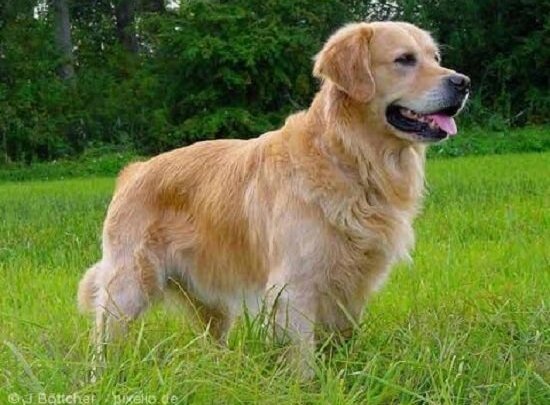 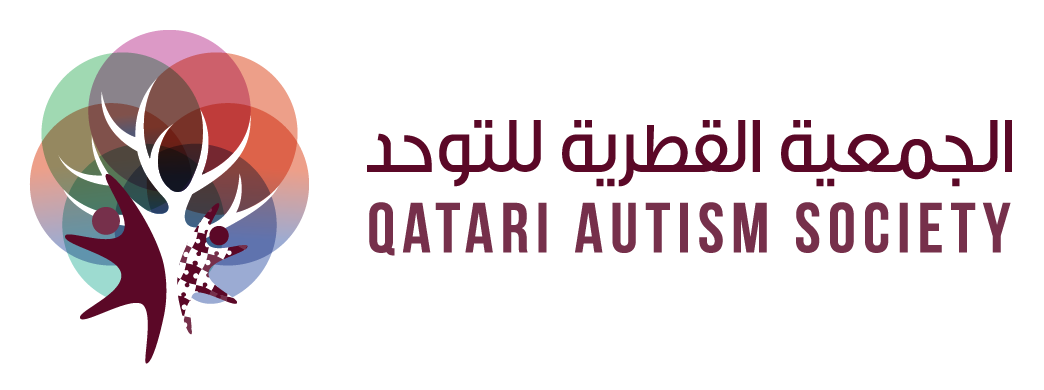 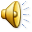 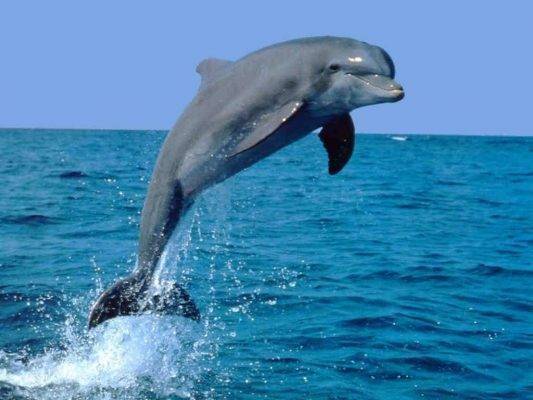 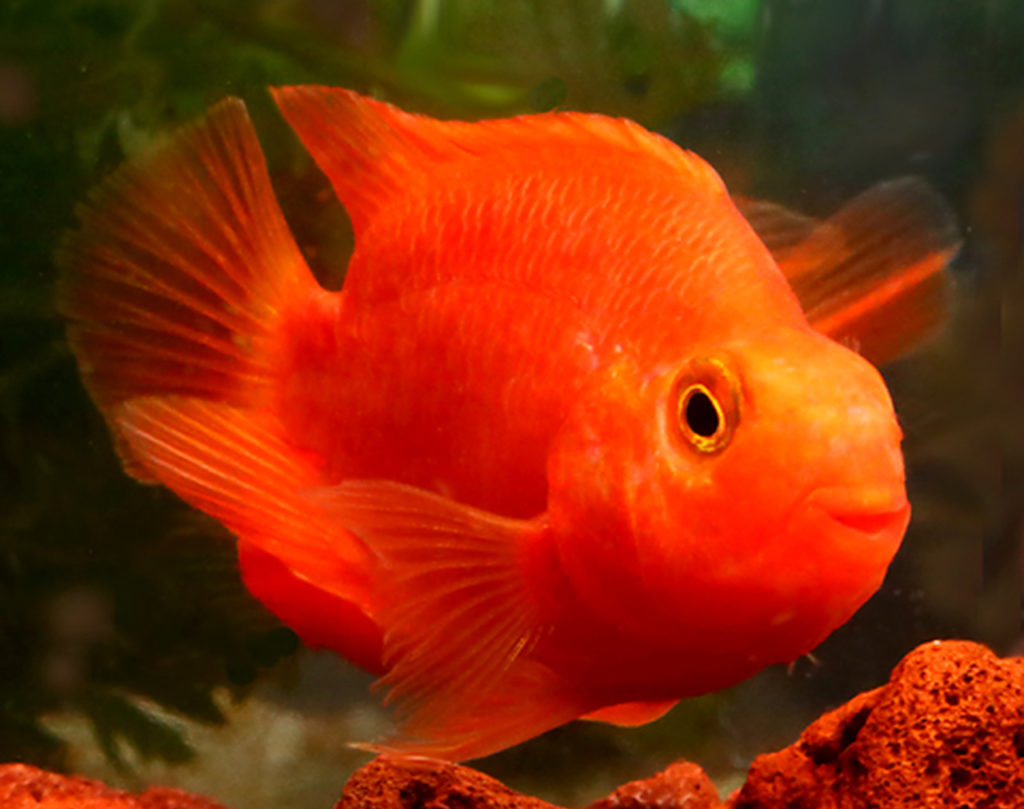 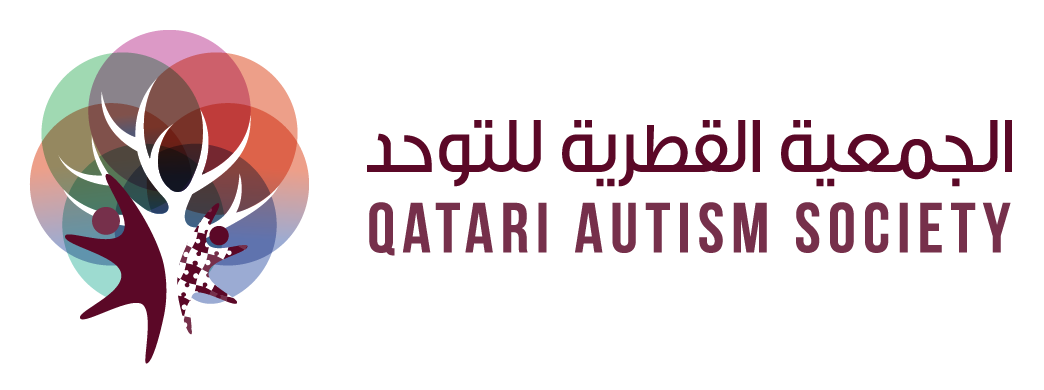 أنا أعيش في الغابة
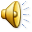 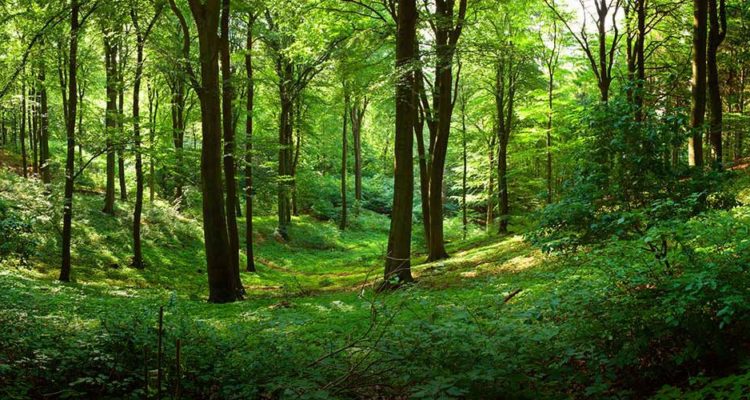 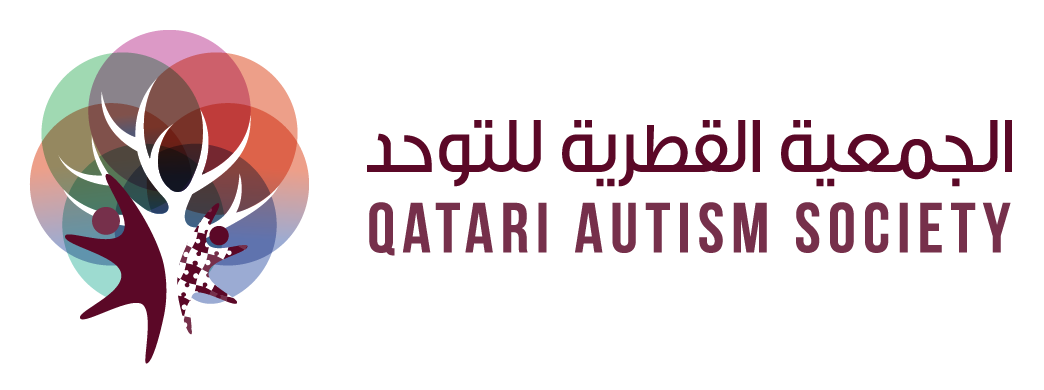 أنا أعيش في المزرعة
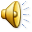 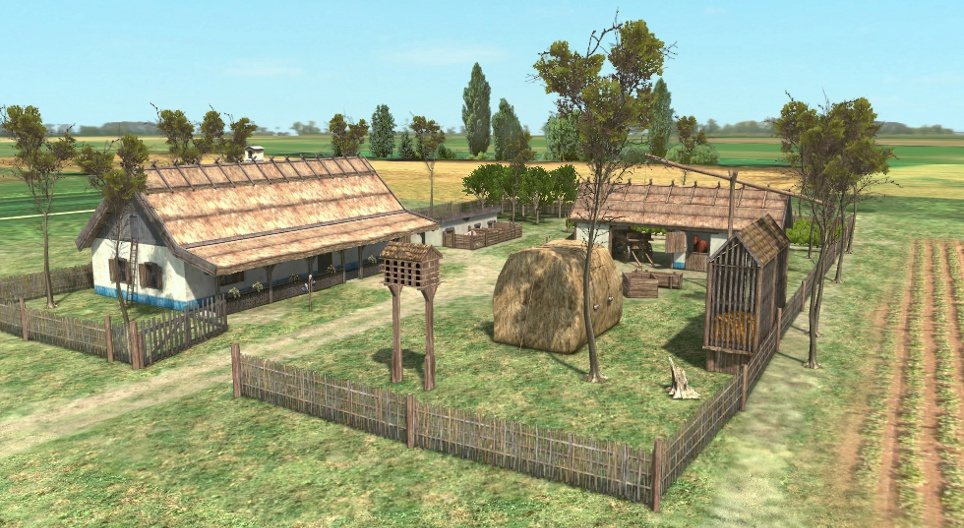 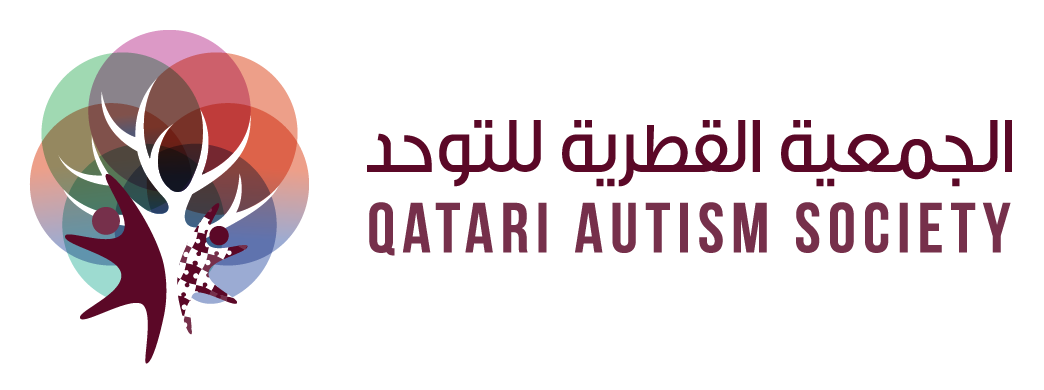 أنا أعيش في البحر
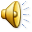 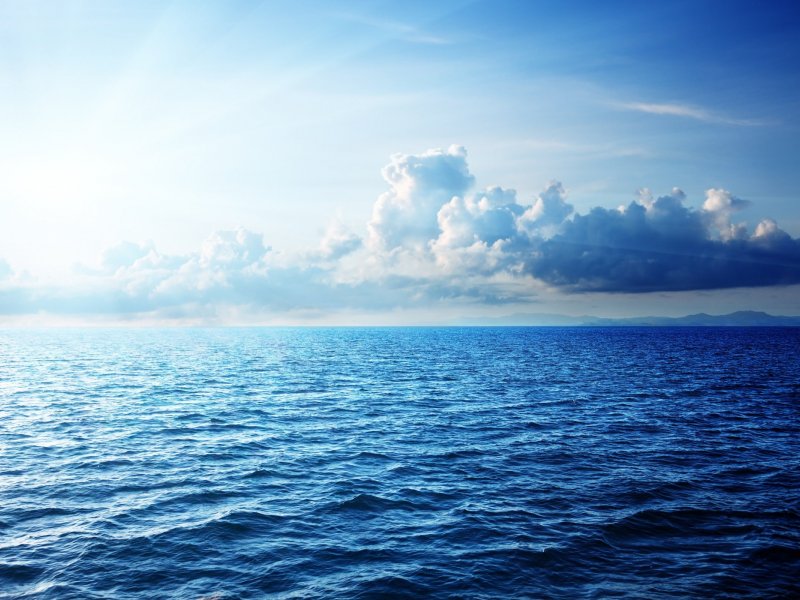 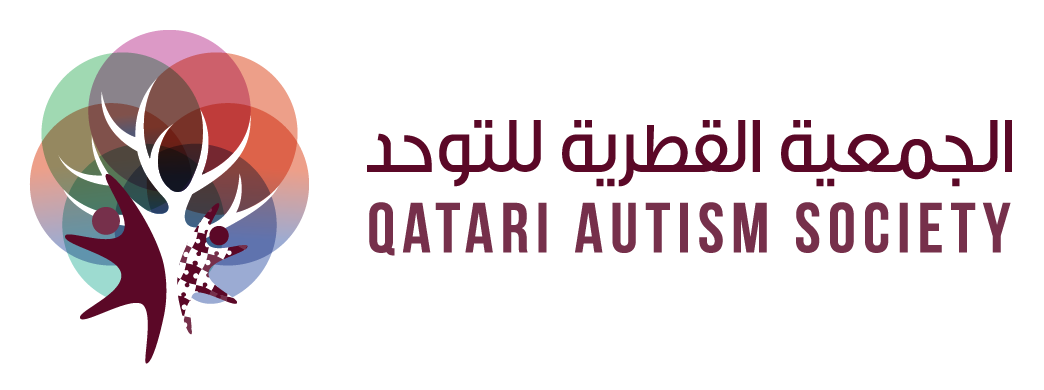 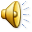 أنا أعيش في المنزل
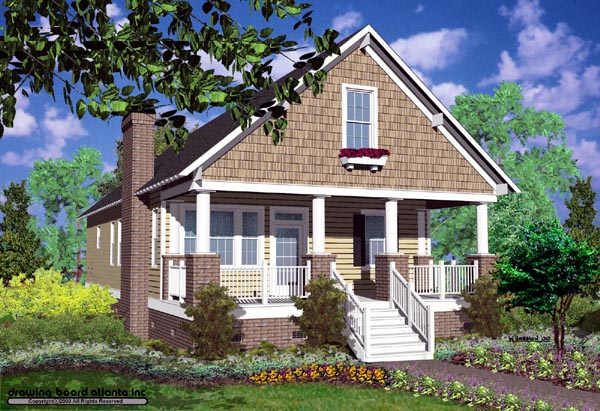